Changing Tides
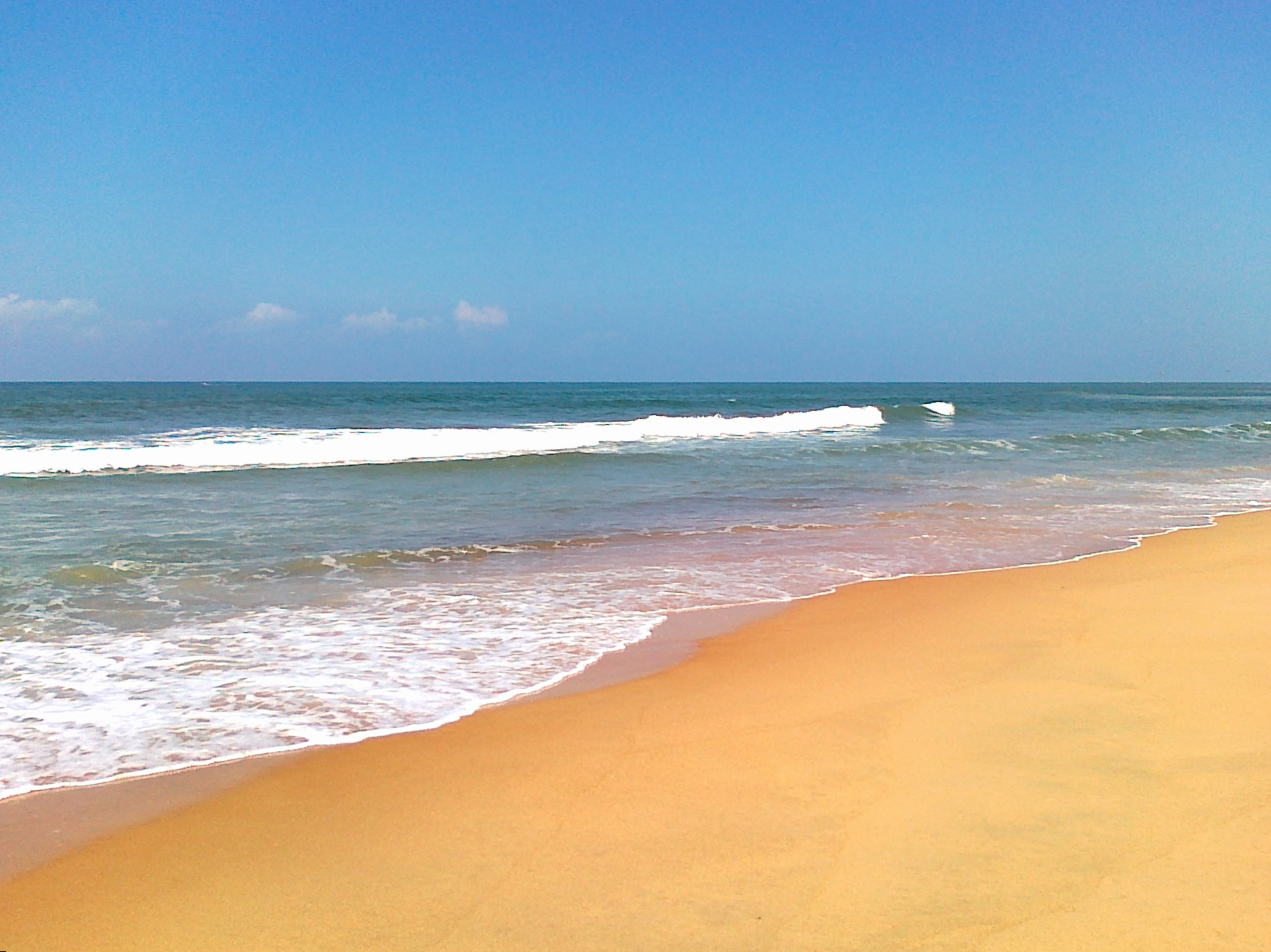 Fiona Parker 3rd november 2024
Changing Tides
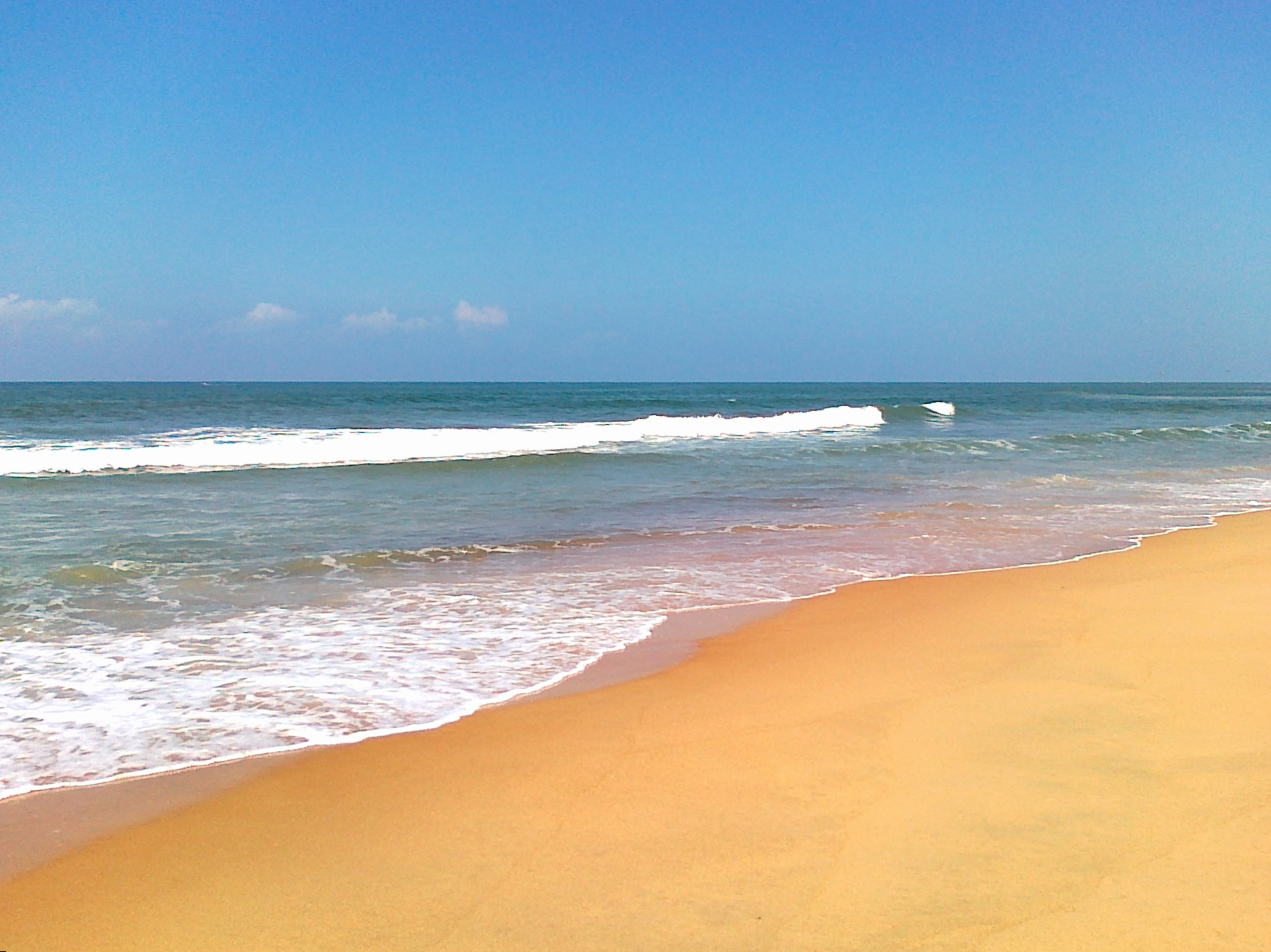 Constant motion:
life & renewal
Changing Tides
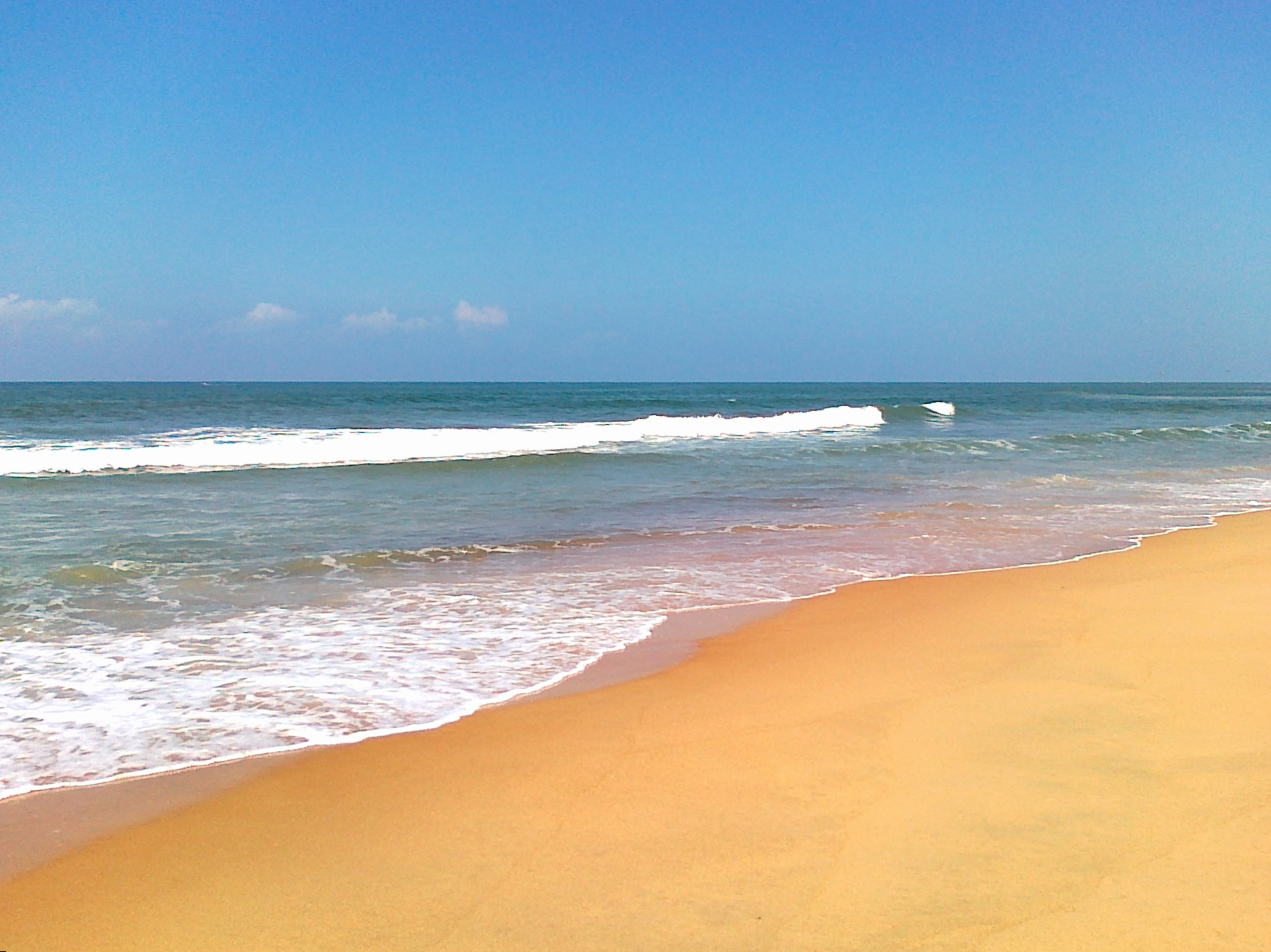 discipleship
Above all else, guard your heart, for everything you do flows from it.
Proverbs 4:23
Be kind and compassionate to one another, forgiving each other, just as in Christ God forgave you.
Ephesians 4:32
“Do not judge, and you will not be judged. Do not condemn, and you will not be condemned. Forgive, and you will be forgiven.”
Luke 6:37
Church is ….


In constant motion (IN/OUT)

Full of real ordinary people called to be extraordinary

Built on Prayer in a personal relationship with Jesus

Showing love, compassion, patience and forgiveness

Sharing God’s Word


It’s better to look at the world through His eyes, trying to see things from His perspective. The Holy Spirit is a Gift to enable us to do this

We need to be prepared to make sacrifices.
Changing Tides
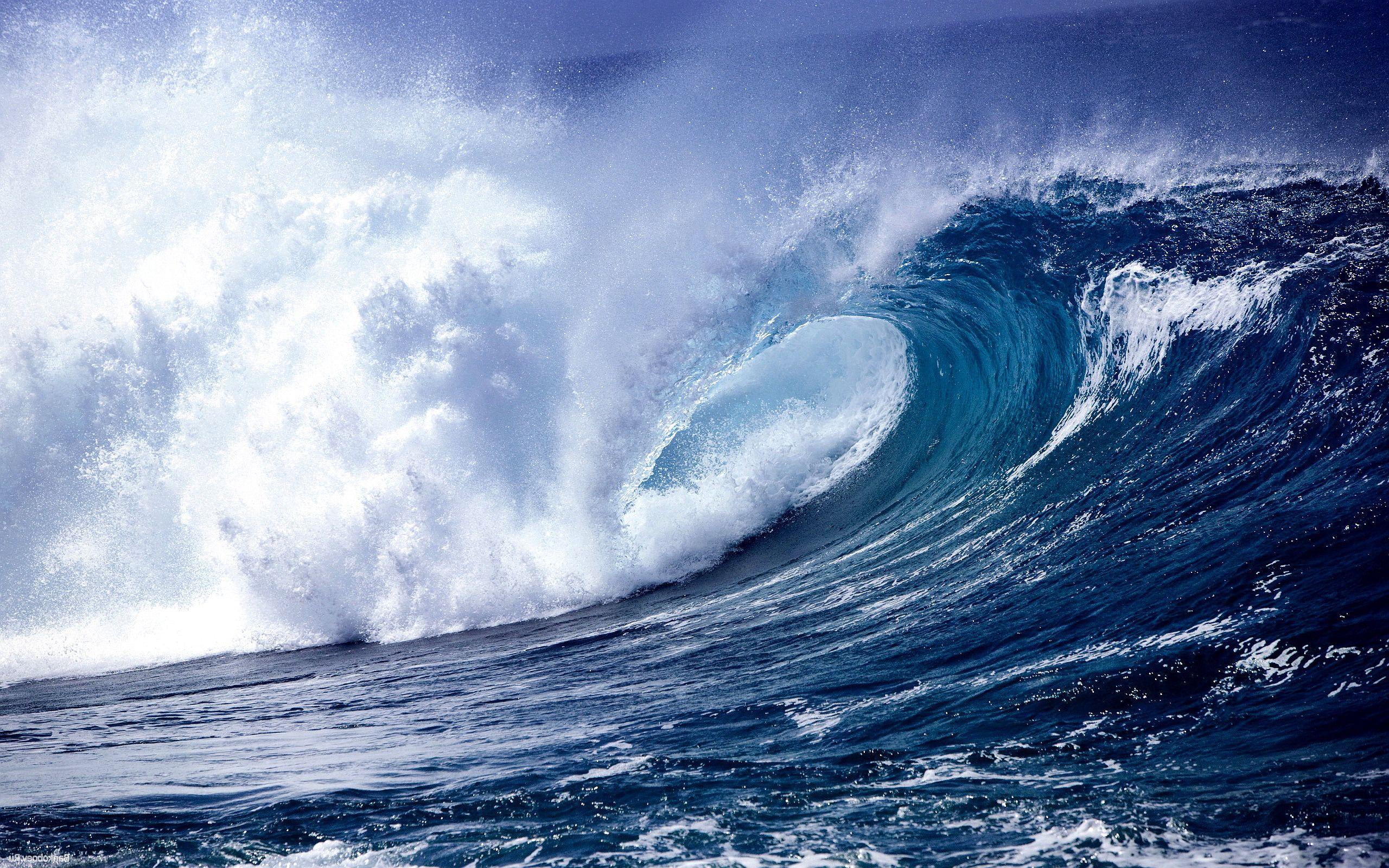 IN GOD’S ARENA…
SIZE DOES NOT MATTER!